Pre-Launch Readiness: DOE/GRE Overview, Previous Activities, Plans for DOE-4, and L2 Algorithms

Wayne MacKenzie
GOES-R Product Area Lead and PRO Deputy
NESDIS/OSPO/SPSD
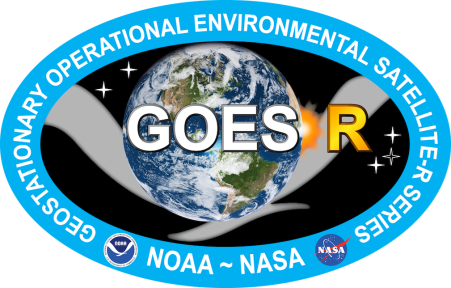 NOAA Satellite Proving Ground/User Readiness  Meeting
Norman, OK
May 11, 2016
[Speaker Notes: Exciting preview of GOES-R-like capabilities.  Shown here is the 1km, 1-minute Visible band imagery from GOES-14 when it was in the Super Rapid Scan Schedule.  Another great example of how GOES-R will routinely (not just in Super Rapid Scan), be able to provide insight to how the weather IS developing, instead of how the weather WAS developing.  

The GOES-R ABI will have sixteen spectral bands vice five (3 times more),
four times the spatial resolution, and 
more than five times faster temporal coverage than the current system. 

Mode 3 generates 3 times more files than Mode 4. 
New Capabilities come with computational cost.
See Talks for GOES-R Data Volumes:
Schmit - ABI
Goodman - GLM
Denig - Space Wx
Metcalf - DCS
Seymour - GRB & HRIT/EMWIN

My Talk is going to focus on what Users should expect to see leading up to and during the Joint Operations of GOES-13/14/15 & GOES-R.]
Outline
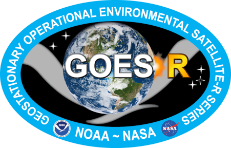 DOE/GRE Overview
Previous Activities to Date
Plans for DOE-4
Algorithm Change Process
Algorithm Trade Study
Level 2+ Status
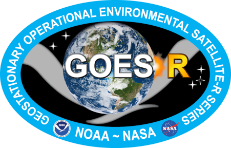 DOE/GRE Activities
Data Operations Exercises (DOEs)
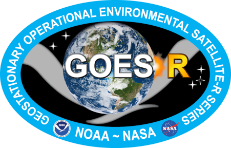 DOEs are mission rehearsals executed by the Data Operations team
DOEs provide incremental readiness to prepare systems, operators, processes, and teams to support mission operations
Conducted in a “rehearse like we fly” manner
Both nominal and anomalous conditions are exercised 
Problems encountered are recorded and opened for investigation
Unscripted events are injected including failover scenarios
Some long duration DOEs are planned to satisfy consumers’ needs
Goal is to ultimately exercise the entire ground system by processing various data sets from end-to-end, from L0 through L2+, including PDA in DOE-3 and DOE-4
DOE-4 will include participation by the NWS TOWR-S (Total Operational Weather Readiness - Satellites) project which is incorporating distribution to elements of the AWIPS community
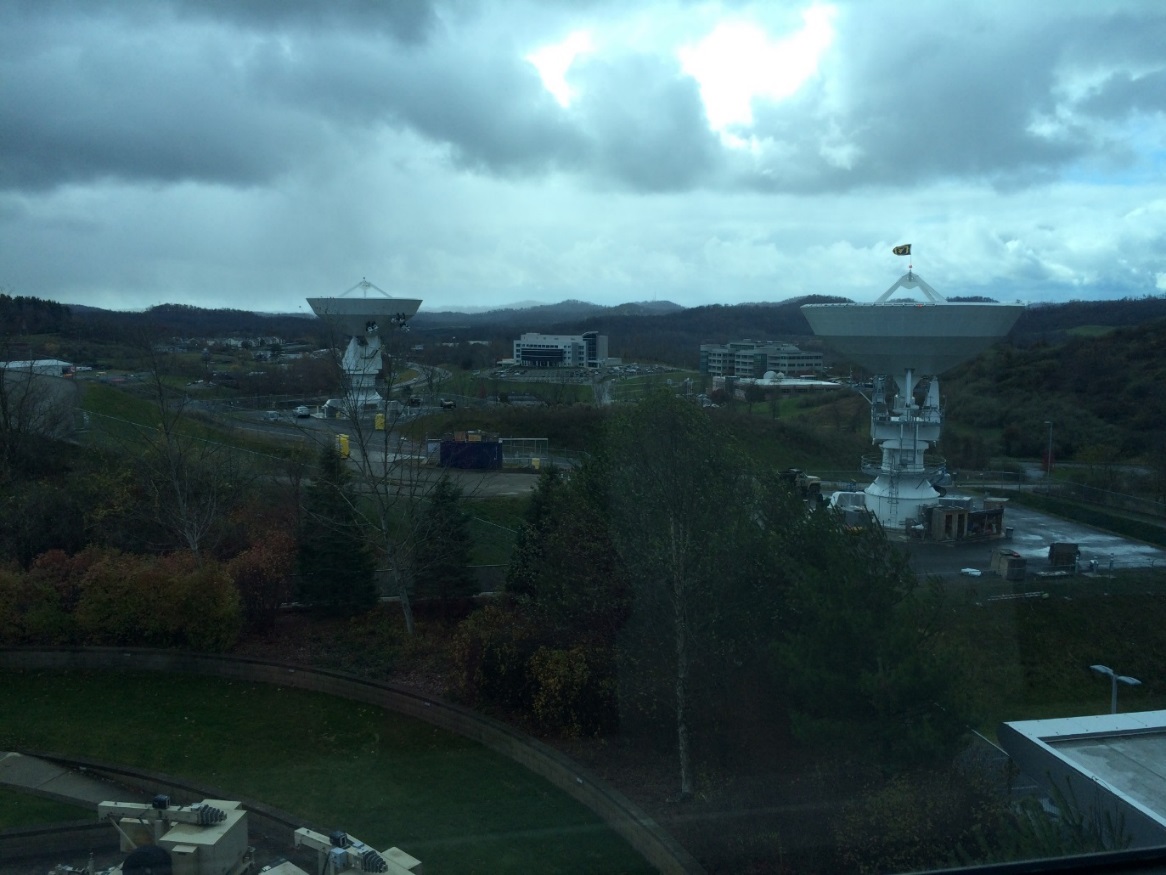 CBU:  Consolidated Back-Up in Fairmont, WV
[Speaker Notes: Photo:  CBU:  Consolidated Back-Up in Fairmont, WV]
Ground Readiness Exercises (GREs)
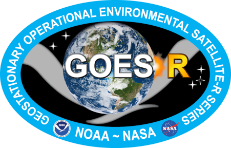 GREs are more flexible and less defined mission rehearsals executed by the Data Operations team
DOEs provide incremental readiness to prepare systems, operators, processes, and teams to support mission operations
Both nominal and anomalous conditions are exercised 
Problems encountered are recorded and opened for investigation
Unscripted events are injected including failover scenarios
CBU:  Consolidated Back-Up in Fairmont, WV
[Speaker Notes: Photo:  CBU:  Consolidated Back-Up in Fairmont, WV]
DOE/GRE Activities
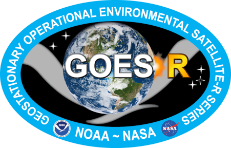 DOE/GREs use simulated ABI data as input data.
There are two types of simulated data used:
MVTDS – Mission Validation Test Dataset
MVTDS starts as Level 0 data in the ground system and processes through L2+
AAWDS – ABI AWG/UW Simulated Dataset
AAWDS starts as Level 1b in the ground system and processes through L2+
Output is sent out a terrestrial GRB link to NSOF to generate L2+ data
Output is also sent out via PDA to NWS via the Total Operational Weather Readiness Satellite Project (TOWR-S)
NWS sends data via the Satellite Broadcast Network (SBN) to select WFOs and NCEP Centers to ensure preparedness of their distribution systems.
[Speaker Notes: Photo:  CBU:  Consolidated Back-Up in Fairmont, WV]
AWG Proxy Team ABI Image Triplet Test Datasets Delivered to the GOES-Program
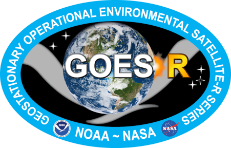 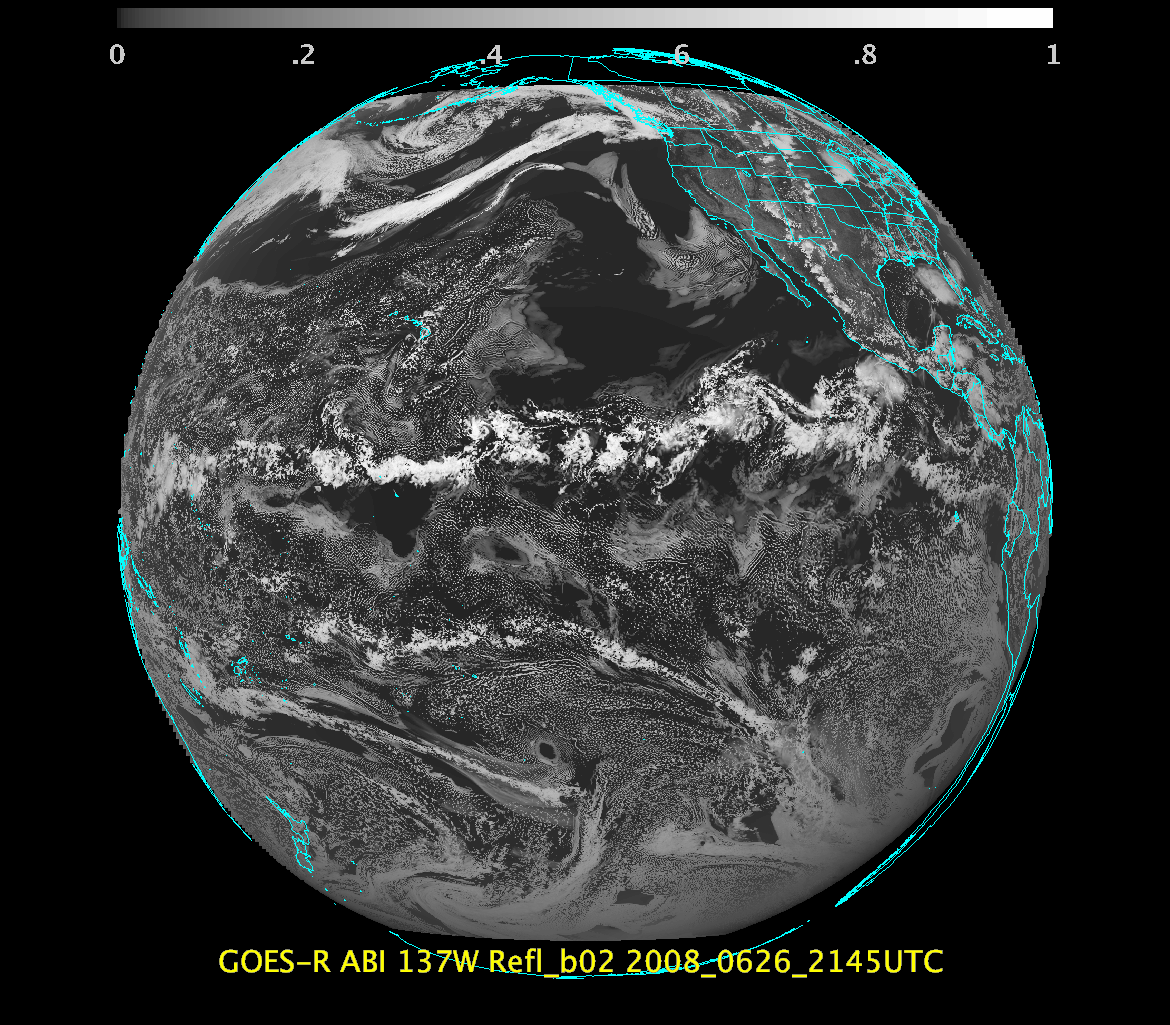 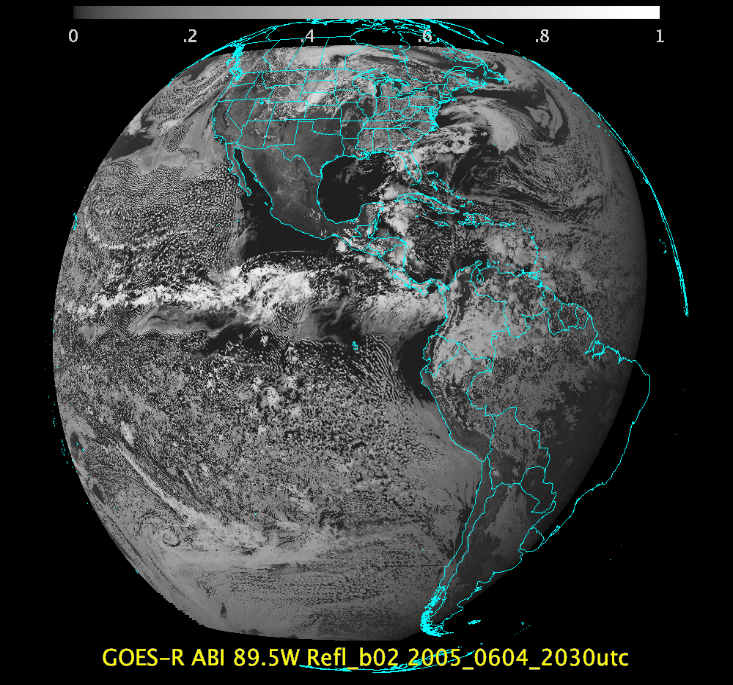 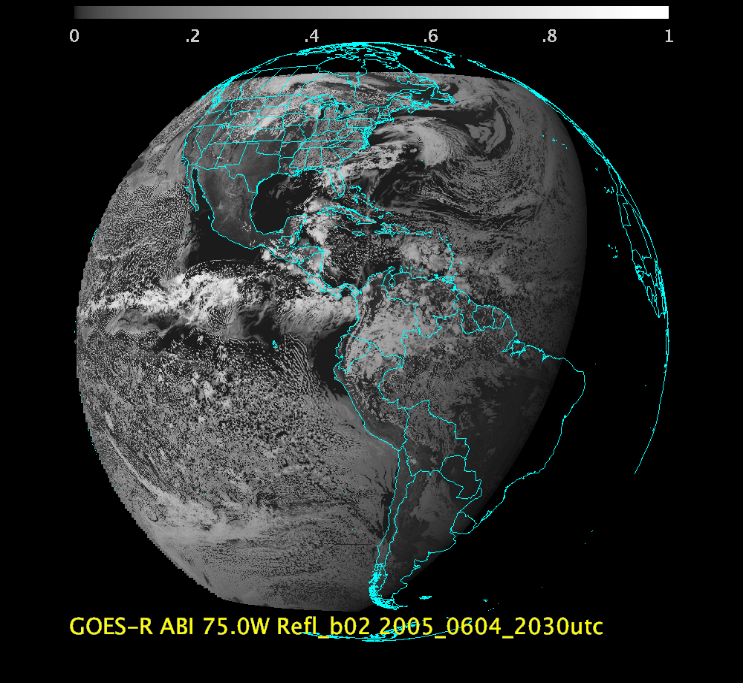 GOES-R ABI High Fidelity Simulated Datasets
Atmospherically realistic data generated via combination of high spatial resolution numerical model runs and advanced ‘forward’ radiative transfer models

All 16 bands, various coverages (FD, CONUS, Meso), spatial resolutions, and formats (GOES-R Fixed Grid Format, NetCDF)

Used by AWG product teams and in a number of GOES-R Proving Ground demonstrations

Used to support ABI waiver analyses 

Planned use in GOES-R Ground System verification testing activities
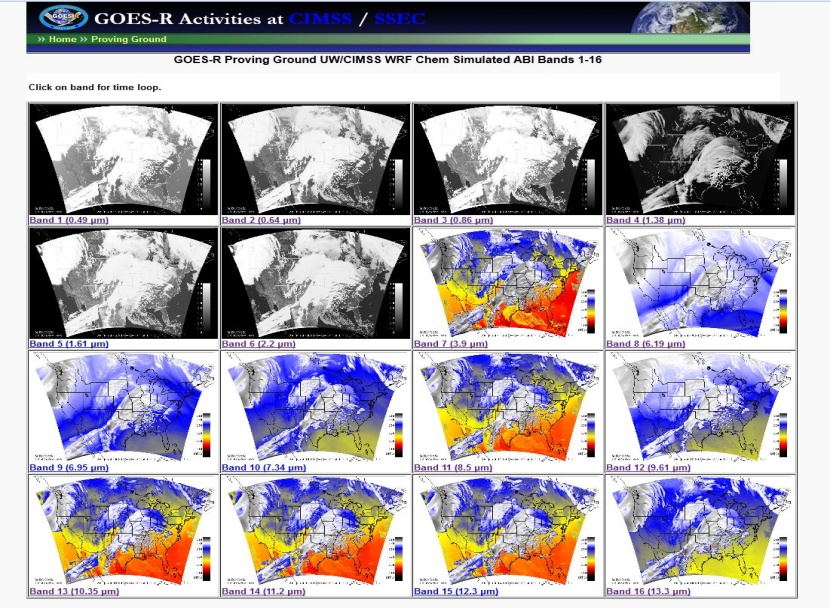 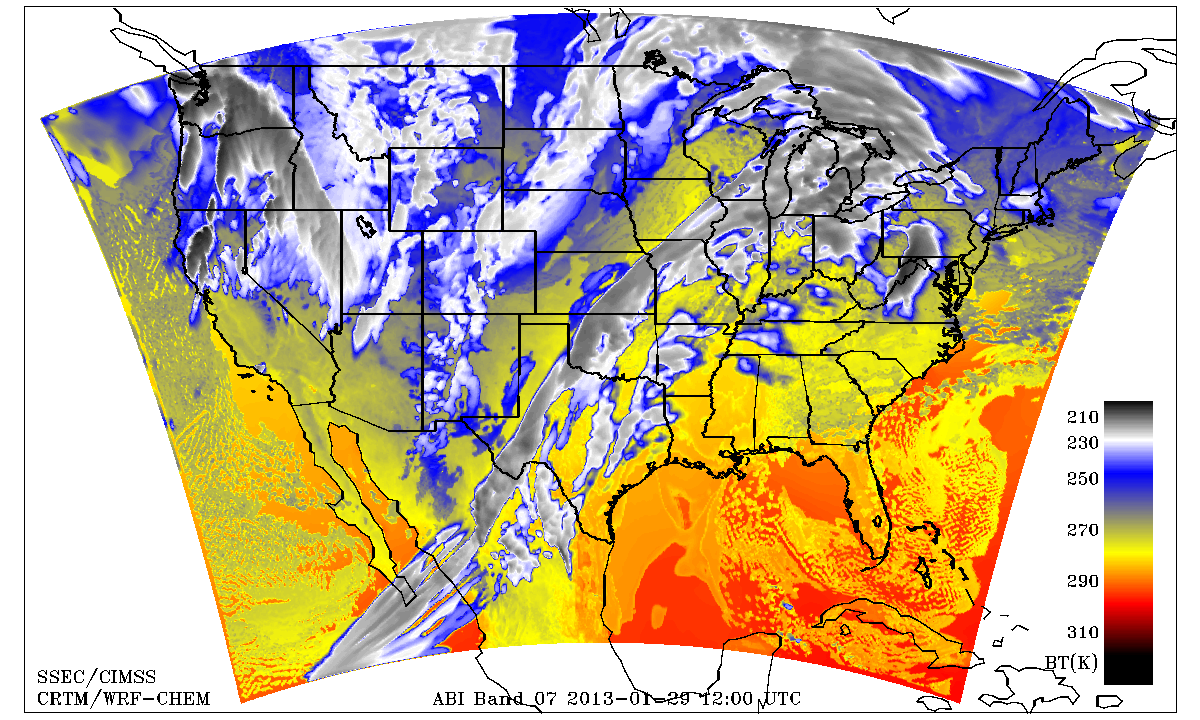 AWG Proxy Team at CIMSS
[Speaker Notes: Successive Order of Interaction (SOI) forward radiative transfer model 

These high fidelity simulated datasets are important for pre-launch algorithm development, testing, verification, and user readiness activities]
Simulated Cloud & Moisture Imagery (CMI) from theGround Readiness Exercise GRE-DO1 (AAWDS)
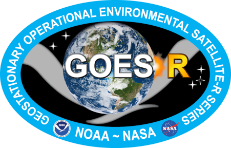 GOES-R Inspection Program (GRIP)
NWS AWIPS 4-Panel Display
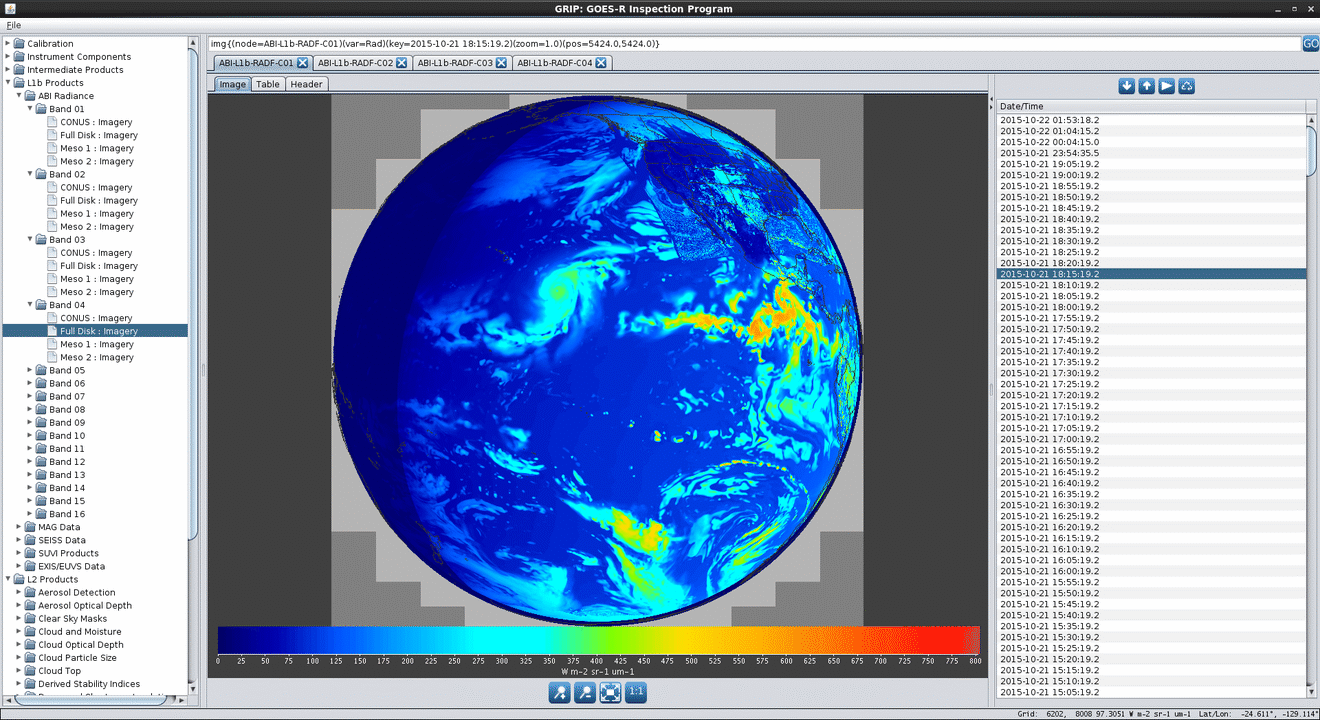 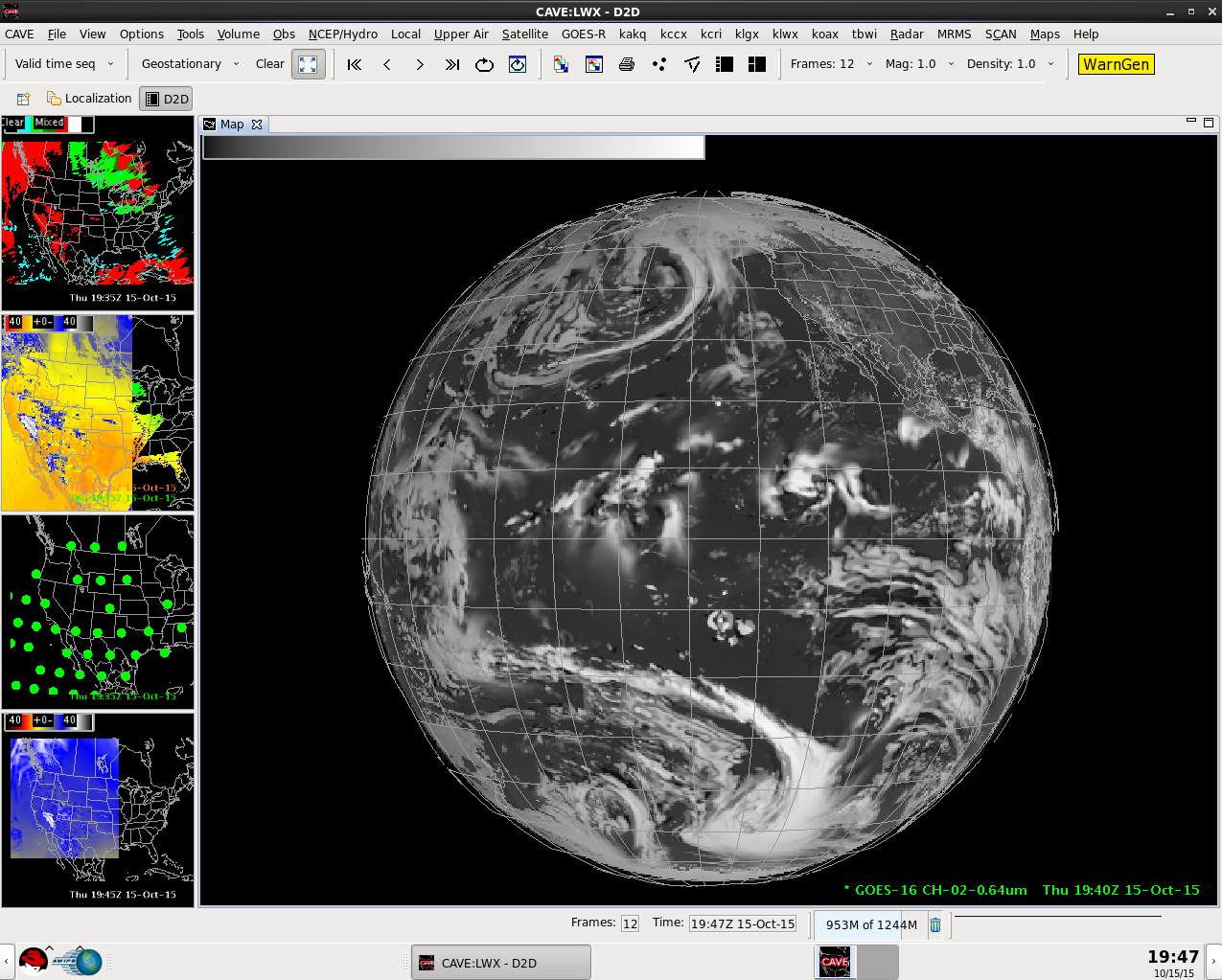 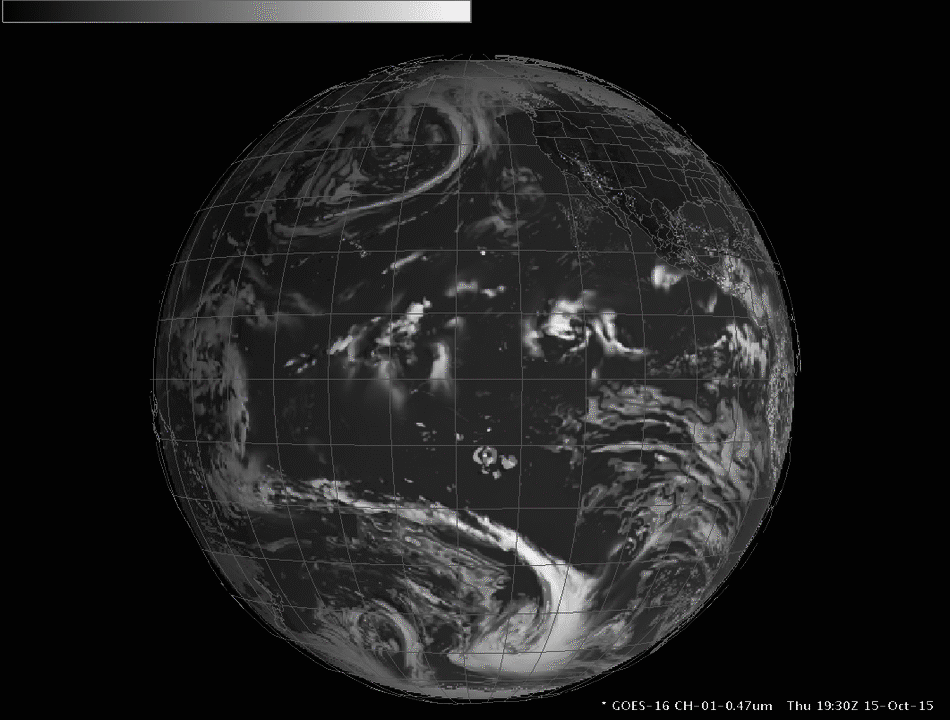 10/21/15
10/15/15
The GOES-R AWG Proxy Team at NESDIS/STAR’s Cooperative Institute for Meteorological Satellite Studies (CIMSS) creates 16 bands of real-time modeled data using WRF and GFS models, called AAWDS (ABI AWG/UW-Madison Data Set)
RaFTR software formats the data and interpolates to the GOES-R real-time cadence for sampling Earth then the data are injected to the GOES-R GS data fabric.
Finally, PD sends the NetCDF files to NWS which broadcasts the file over the SBN to AWIPS-II terminals at select WFOs
Forecasters then look at these simulated “GOES-R products” and can see the spatial/spectral/temporal benefits and make side-by-side comparisons against other tools
13A-9
[Speaker Notes: Hurricane Patricia is along coast of Mexico (central pressure of 880mb is lowest of any storm in the Eastern Pacific or Atlantic in 30).  
Hurricane Olaf is in center of Pacific.

Periodic uploads via manual data transfer each morning.]
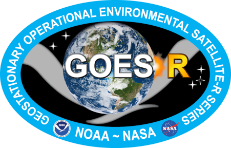 PREVIOUS Activities
DOE Activities
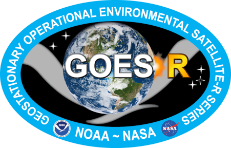 AWG and CWG participating in Ground Segment’s DOEs
DOE-0: NOV 2014
Input Data: Triplet Dataset (KPPs generated only for L2)
DOE-1-2: 15-30 JUN 2015
Algorithm change
Manually transfer data off of OE to DE (NSOF PPZ DE)
Input Data: Triplet Dataset (ABI and non-ABI Instruments)
DOE-3: AUG 2015
Analyze Space Wx Prototypes and Final Product Set updates (WCDAS DE)
Input Data: Triplet Dataset (ABI and non-ABI Instruments)
11
GRE Activities
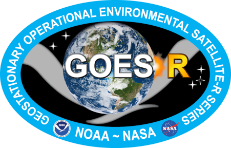 GRE’s are less formal data flows.
AWG and CWG participating in Ground Segment’s GREs
Issues have been identified during GRE activities and allowed us to fix these issues pre-launch
We have flowed spacecraft data into the ground system as of May 9!
12
DOE/GRE Schedule
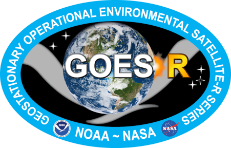 MVTDS (Mission Validation Test Dataset) contains the ABI Triplet Dataset from 04 June 2015.
AAWDS (ABI AWG/UW Data Set) is simulated L1b data from WRF in near real-time.
Simulated Cloud & Moisture Imagery (CMI) from the First GOES-R Data Operations Exercise
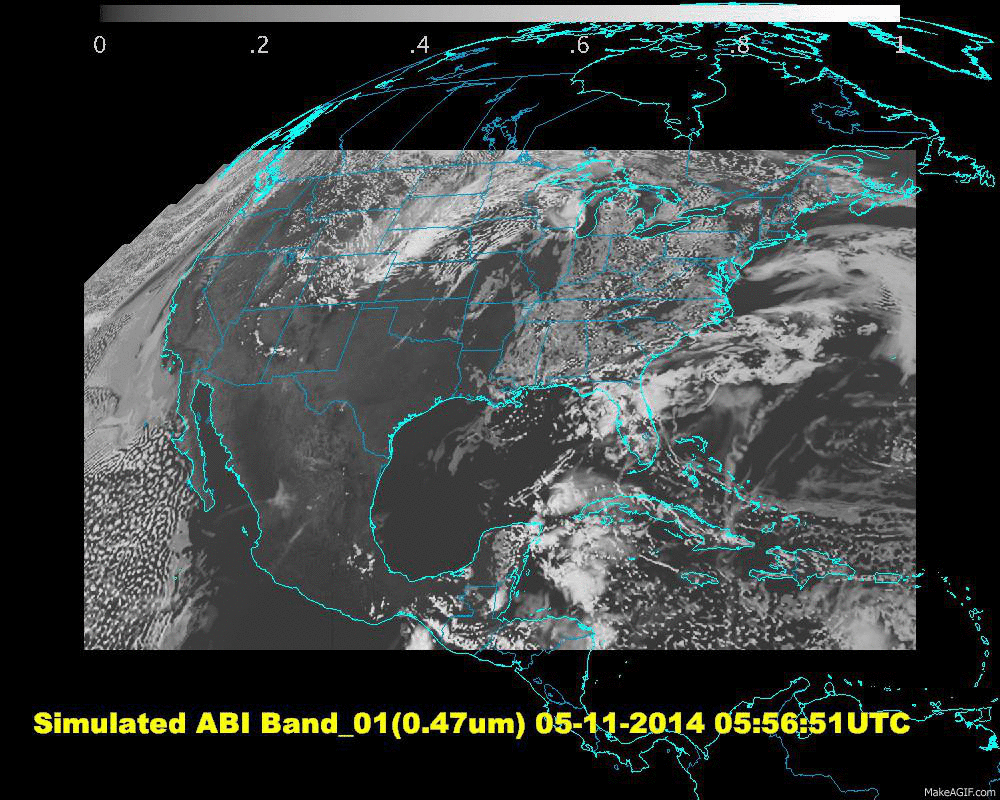 * Only L2+ algorithm produced was Imagery during DOE-0
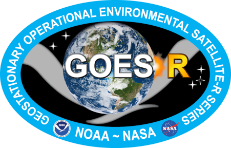 Plans for DOE-4
DOE-4 Information
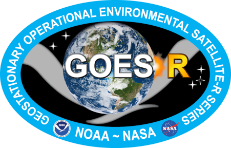 DOE-4 Highlights
July 18th – August 26th 
AAWDS for ABI
MVTDS for non-ABI
2 weeks each position West, Center and East position
Algorithm change (preparation for PLT)
Implementation and back-out
DOE-4 will include participation by the NWS TOWR-S (Total Operational Weather Readiness - Satellites)
15
DOE-4 Information
DOE-4 will occur after the DO.04 build
Issues identified during DOE-4, we will incorporate in a build post-launch
Algorithm fixes can be incorporated quickly after launch so that testing isn’t delayed
Eric Guillot will talk about NWS/TOWR-S involvement in DOE-4
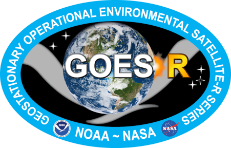 Algorithm Change Process
Types of Changes
Non-Science Changes – Changes that do not affect the science algorithms.  These go straight to the WR/DCRB process.
Look-up Tables (LUTs) – an array that replaces runtime computation with a simpler array indexing operation.  This is used to save processing time when the values are known within sufficient precision.
Simple Code Changes – Any code change that does not affect to I/O, is under 200 lines of code, and is PG only.
Complex Code Changes – Any code change that does not meet the simple criteria.
System Testing
After code is installed on the DE, we will flow live data through the algorithms
All algorithm changes will flow data on the system before being promoted to operations
Length of time depends on the complexity of the changes
For simple code changes or LUT updates, we will follow a 3 week patch schedule.
2 Week Patch Overview
CM Merge/DE Prep
Test on Live Data
Stop Test/Send Data
Test Data Review/ Write WR
ARB Review/OCCR Review/Deployment
1 Days
7 Days
3 Days
1.5 Days
2.5 Days
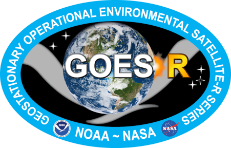 Algorithm Implementation Improvement Study
Algorithm Maintenance & Sustainment Improvements Study
System written in C++ including science algorithms
Study will investigate simplifying the process to implement new algorithms
Centralizing configuration files
Simplifying data fabric interface
Improving metadata generation configuration
Investigate wrapping Fortran science algorithms using two algorithms
Cloud Mask
Parallax Correction
Study Completion September 2016
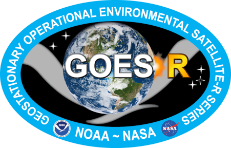 Level 2 Status
L2+ Algorithm Status
5/6/2016
Operations Status Review (OSR)
24
[Speaker Notes: Matching re-producability requirements, is criteria for turning rows green.
Snow cover runs but is degraded, needs albedo so we’re adding it to the baseline. Any other alg that needs snow cover is using the IMS snow mask, so there are no algorithm implications. 
Final WR for winds in work, fix in DO.04.]
New Algorithm Development
5 Pathfinder Algorithms
Cloud Cover Layers
Aerosol Particle Size
Sea & Lake Ice Cover/Concentration
Sea & Lake Ice Age/Thickness
Sea & Lake Ice Motion
Albedo Algorithm
Needed for Fractional Snow Cover Algorithm
Low Cloud/Fog
Science Development Complete 8/2017
Operational 12/2017